Introversion
Kelsey Newman
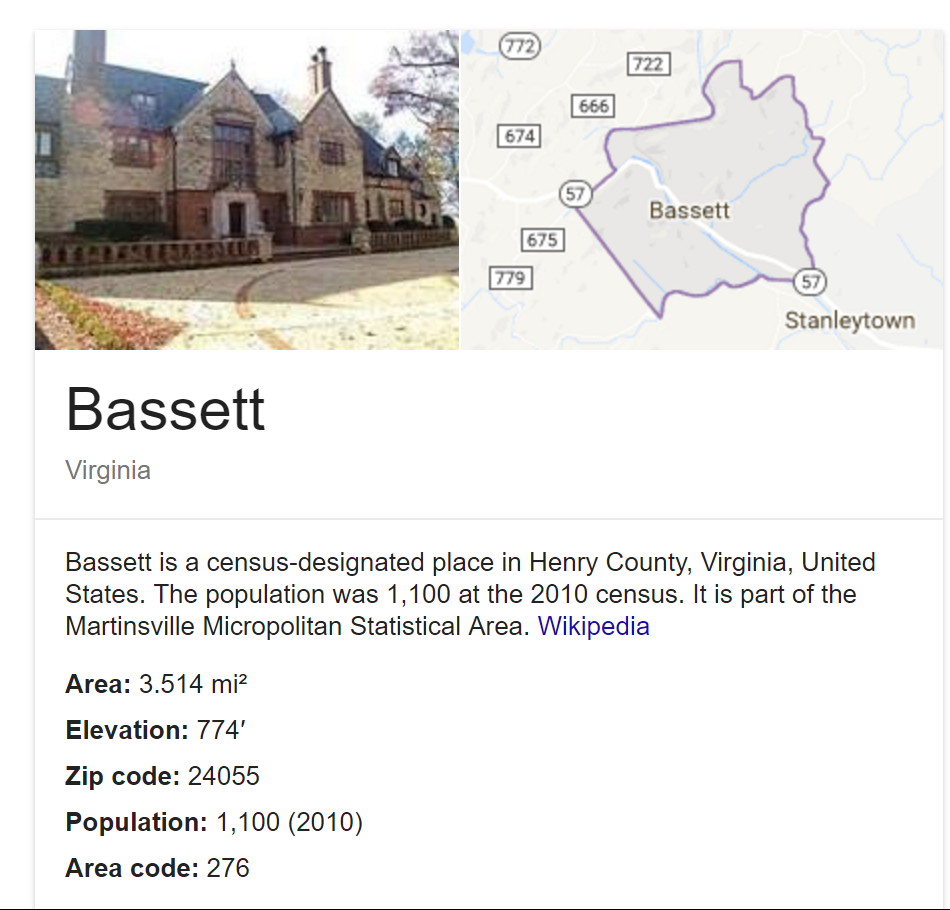 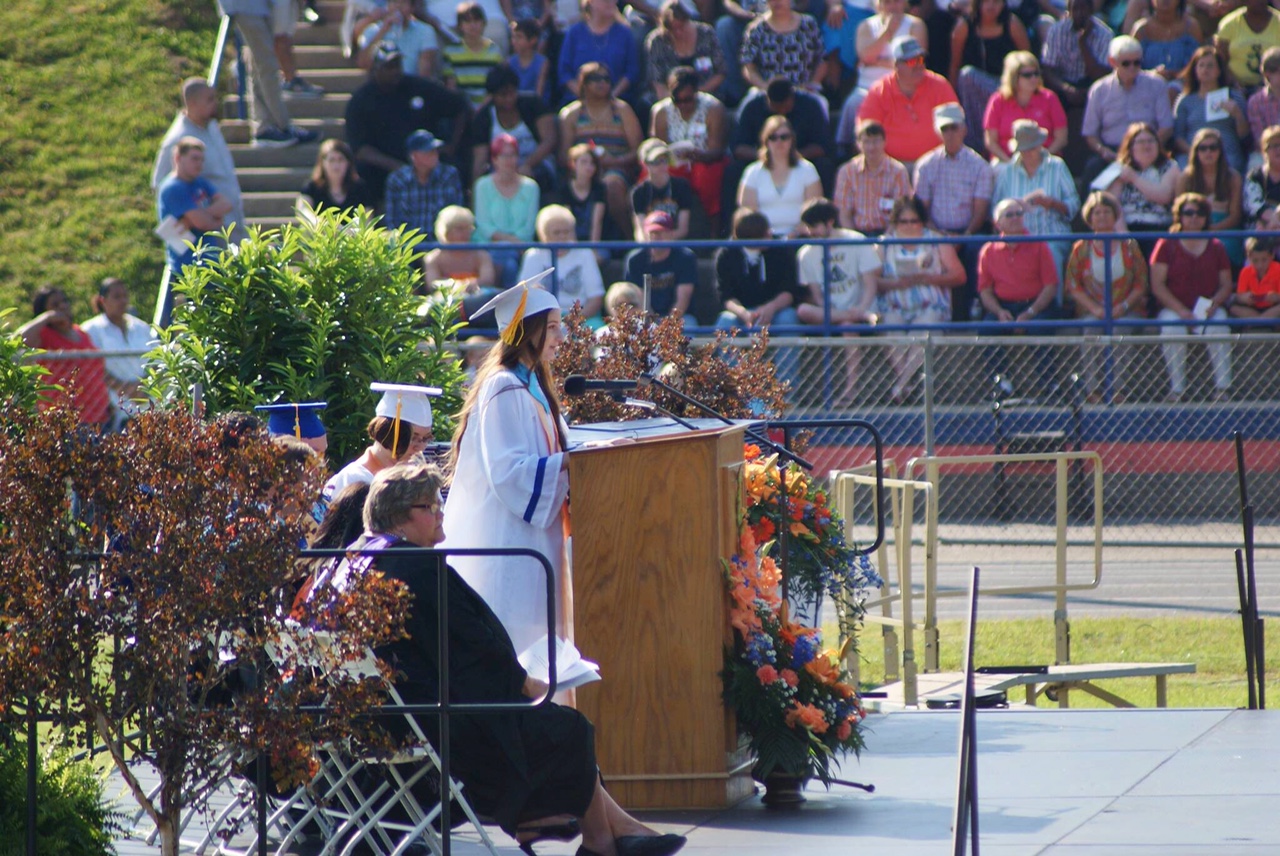 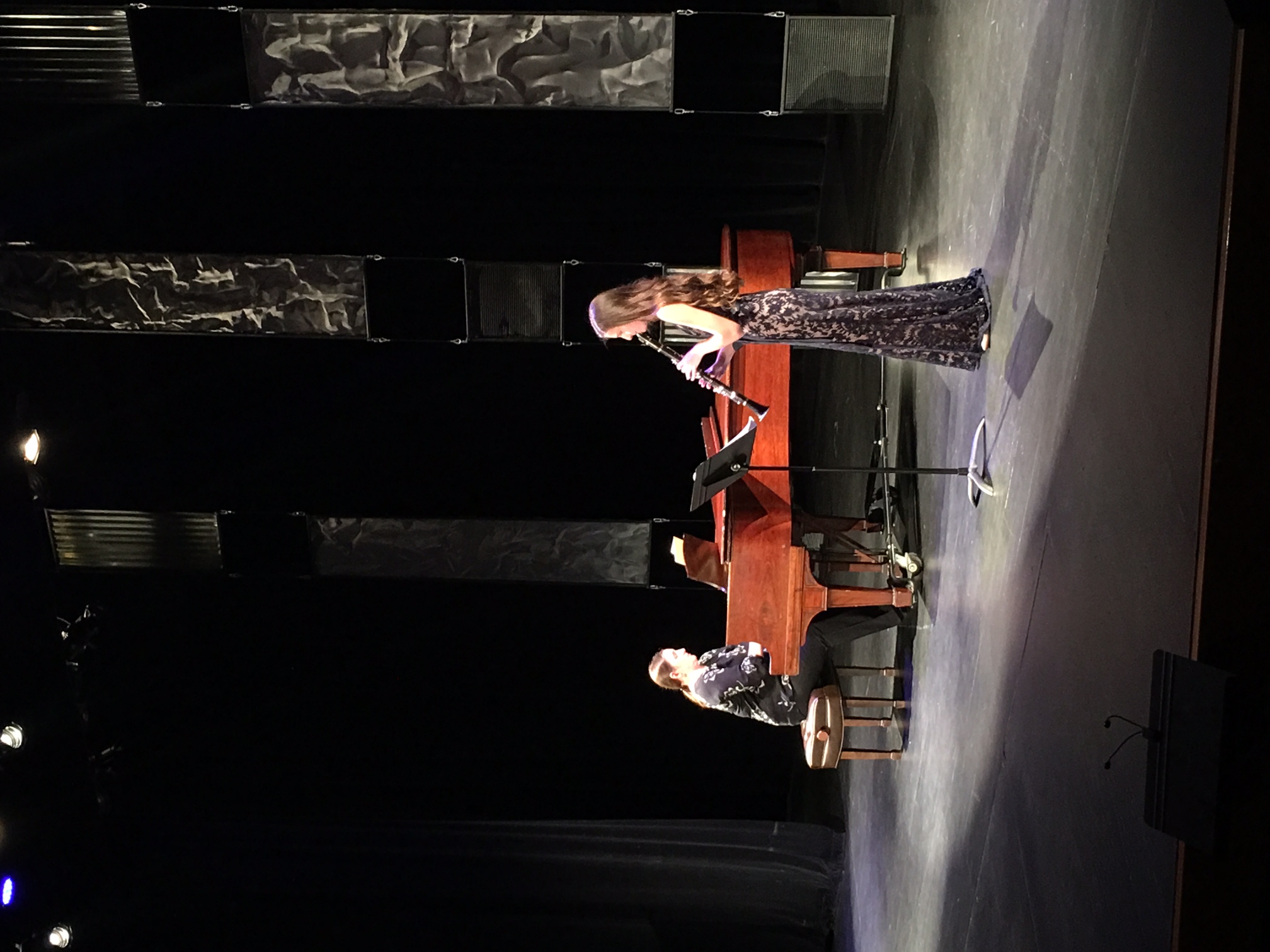 https://en.wikipedia.org/wiki/Bassett,_Virginia
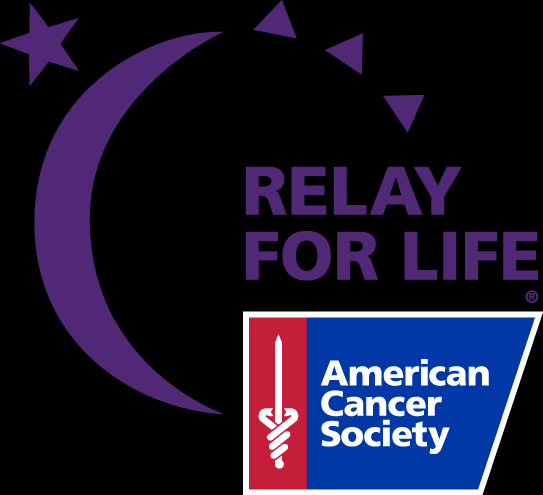 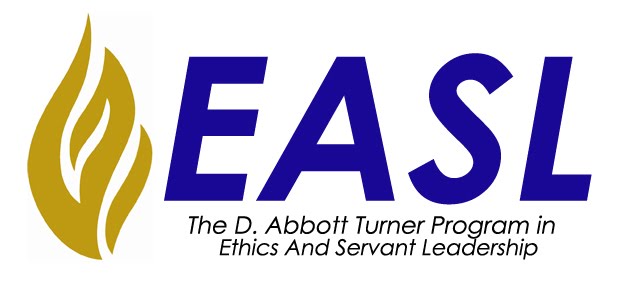 https://characterclearinghouse.fsu.edu/
https://en.wikipedia.org/wiki/Relay_For_Life
DEFINITIONS
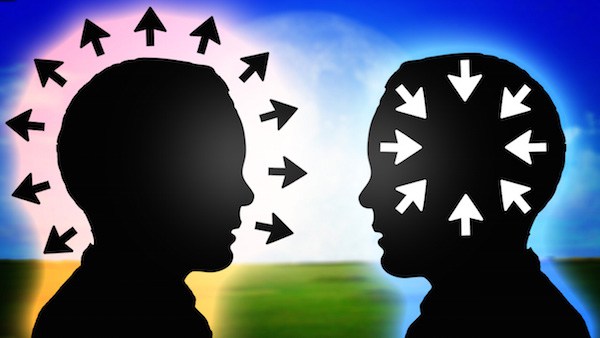 Introverts
exaggerate thought process
recharge through time alone
“reserved”
“passive”
Extraverts
Recharge by making social contacts
“bold”
“social”
NOT ALL INTROVERTS ARE SHY
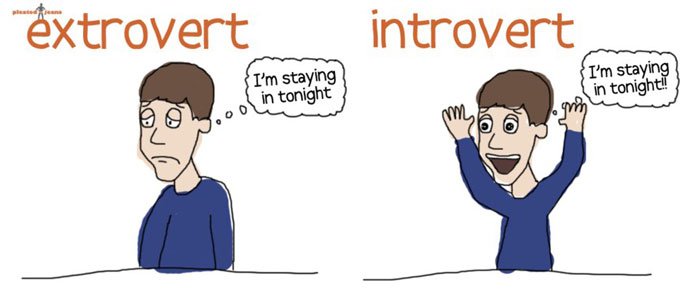 Introversion in Academia
Susan Cain “The Power of Introverts”
Focus on discussion/collaboration
Colgate University study
View of life as “perpetual performance”
Tips for educators
Advanced notice of expectation
Breakout sessions
Encourage active listening and reflection
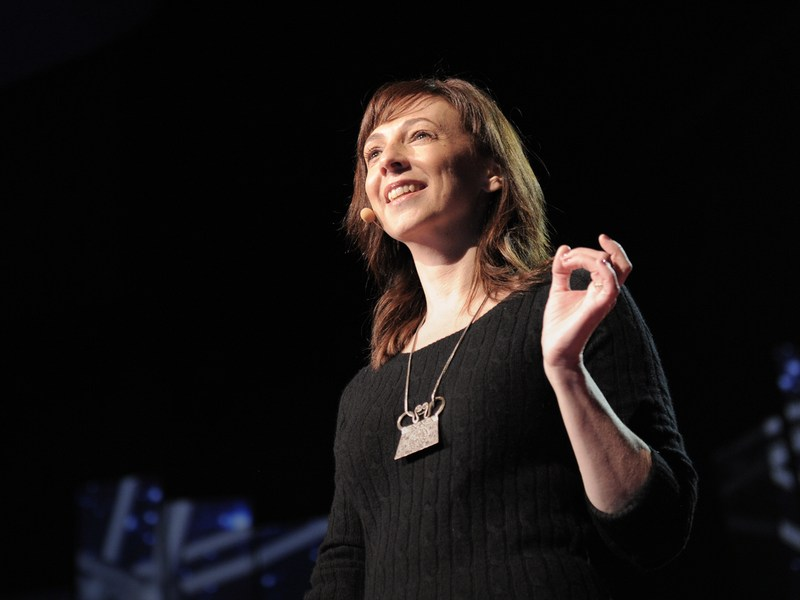 https://www.ted.com/talks/susan_cain_the_power_of_introverts
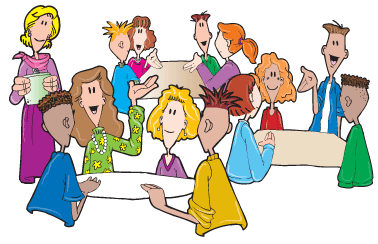 In Society
“Selfish”
“Unwilling”
Lack of encouragement…lower self-concept
“Introverts would repay a society a hundred-fold if their human relationship skills and the confidence to function productively with people were sufficiently developed.” Henjem (1982)
Homogeneous society
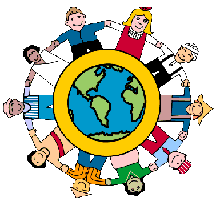 Personality in Music
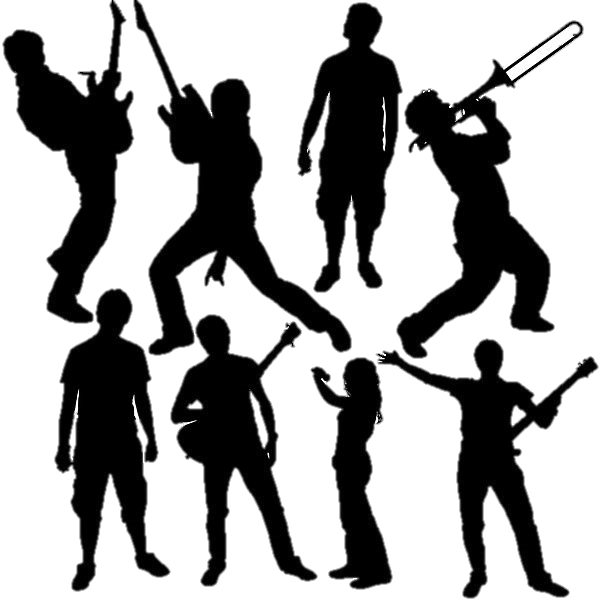 Introverts- reflective, complex
Extraverts- pop and hip-hop

Choir
Brass and percussion
Woodwinds

Musical career
I
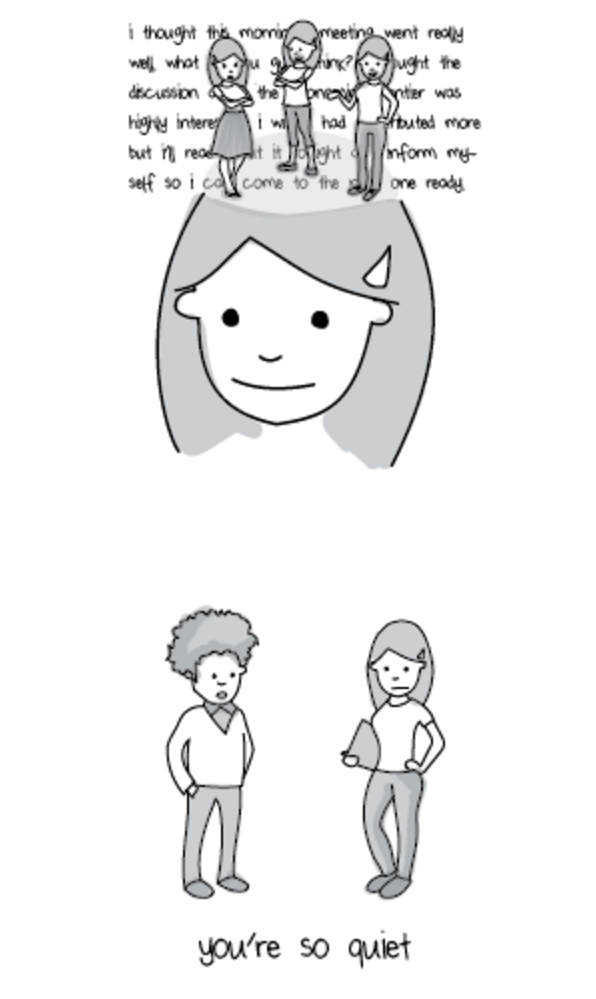 School

Social settings

Music
E